Построение ИТ-инфраструктуры нового поколения: предпосылки появления, особенности и методы реализации
Александр Старыгин, Директор Департамента подготовки технических решений 
февраль 2016
Смена модели потребления
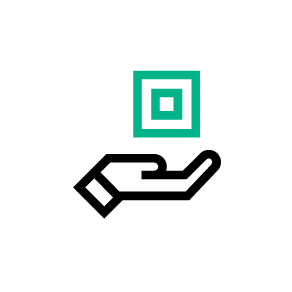 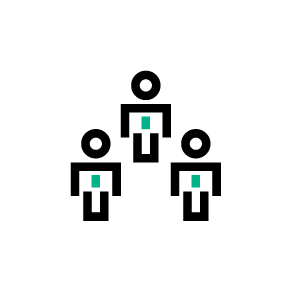 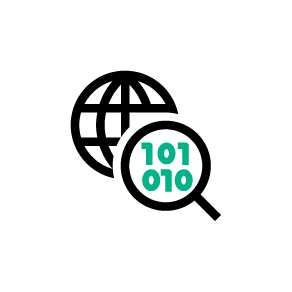 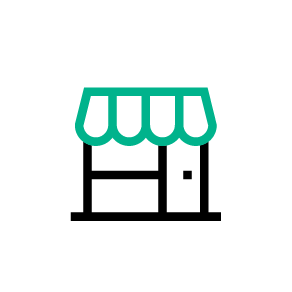 Предпочтения Заказчиков  быстро меняются. Налицо иное отношение к «сбережению»
Персонификация товаров и услуг
Цифровой бизнес: анализ использования продукции, управление ожиданиями клиентов, проактивность
Востребованность коммунальной модели «Все-как-сервис»
Экономика идей
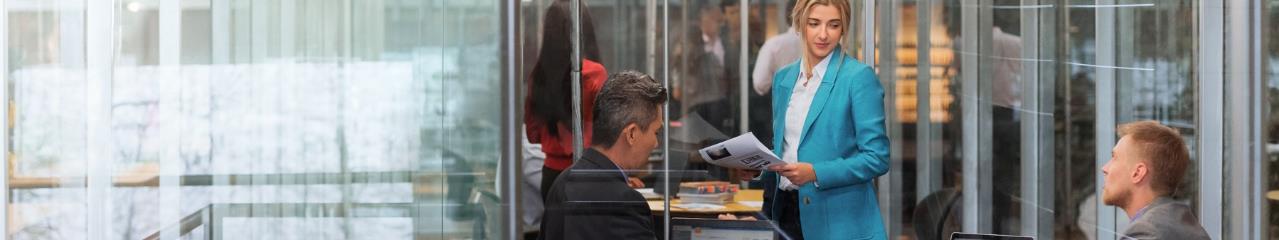 Многообразие технологических инноваций, открывающих новые возможности для реализации идей
Путь от идеи до ее реализации радикально сократился
Возможность сравнительно легко получить доступ к ИТ-инфраструктуре и ИТ-ресурсам корпоративного класса
[Speaker Notes: Thriving in the Idea Economy requires organizations to accelerate their rate of positive change…

Create new outcomes from apps, data and experiences 
Able to rapidly compose  new apps and services from any source to create new value for customers and citizens

Proactively manages all forms of risk
Protected and compliance in a world of rapidly changing threat landscape

Contextually-aware and predictive
Harness 100% of its data to generate real-time instant insights for continuous improvement, innovation and learning

Hyper-connected workplace and ecosystem 
Deliver experiences that create outcomes by enabling employees and engaging customers in a personalized way]
ИТ как производная модели экономики
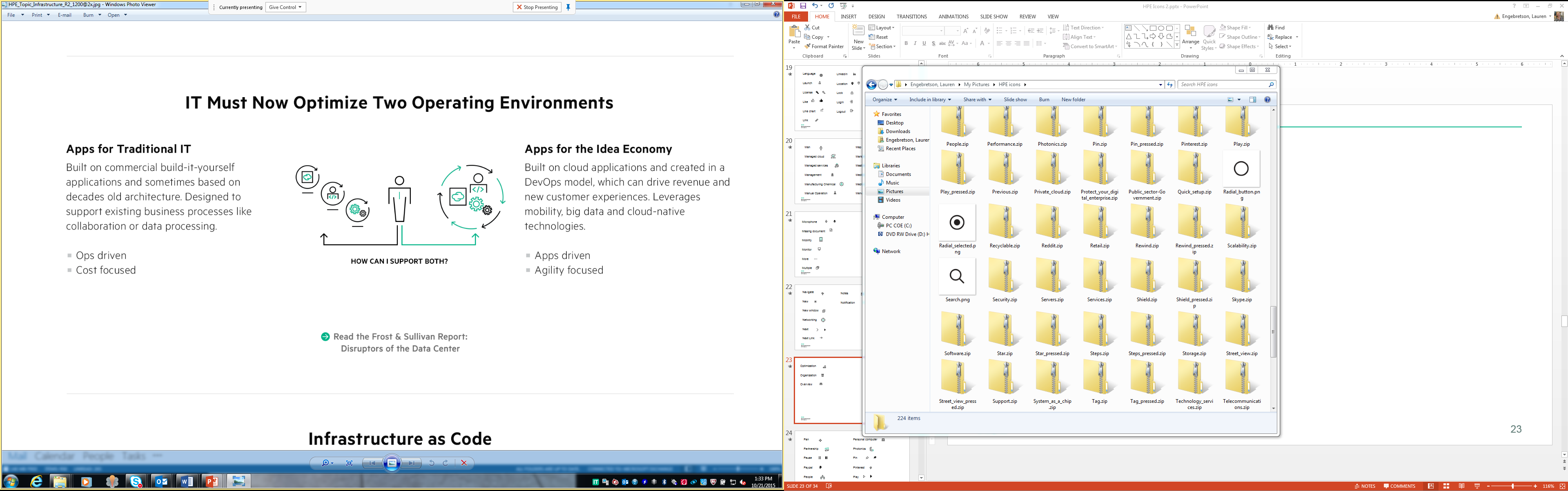 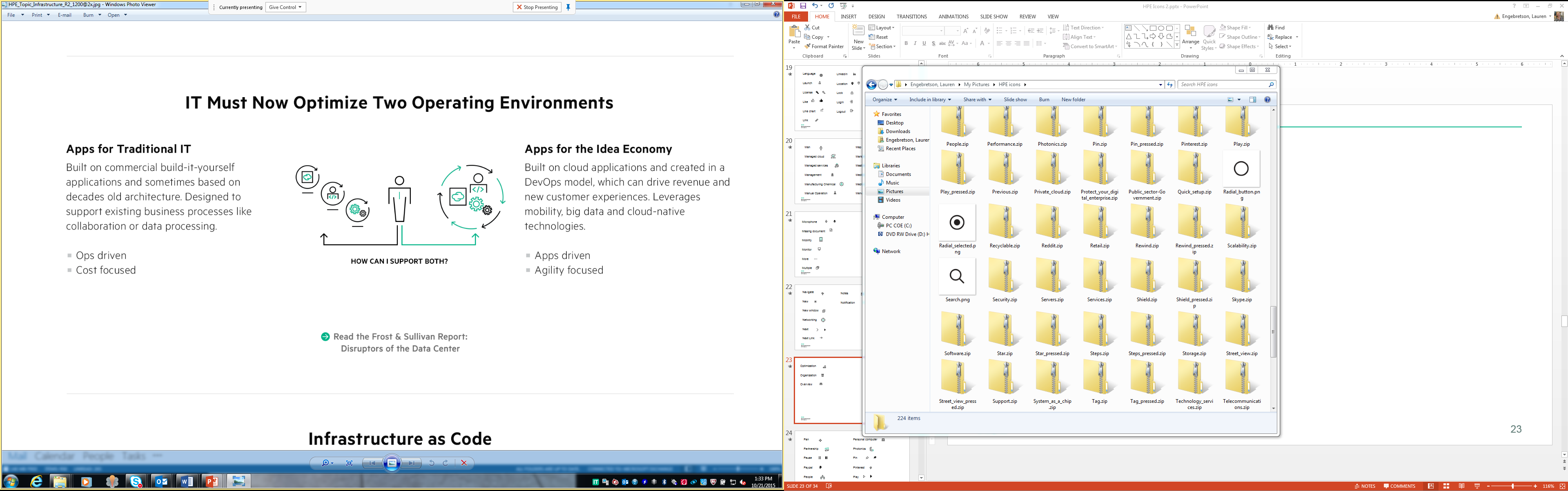 Традиционный бизнес
Экономика идей
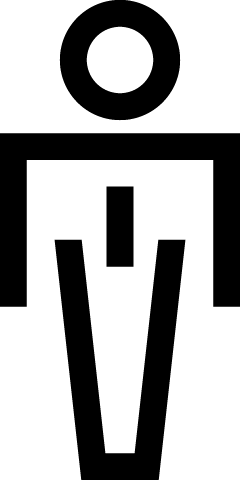 Облачные приложения
Выделяемые аппаратные ресурсы определяются приложением;
Фокус на гибкости распределения ресурсов;
Традиционные приложения
аппаратные ресурсы выделяются администратором;
приложения устанавливаются и управляются администратором;
фокус на снижение затрат на обслуживание;
Как согласовать  требования?
[Speaker Notes: Meeting this challenge means leveraging the power of technology to quickly fuel the creative process and bring ideas to life.  IT’s role must evolve from keeping the business running to accelerating time to business value.  Although IT agrees with this new charter, it is difficult for them to deliver on these priorities as traditional infrastructure is optimized for stability, scalability, and performance but not for speed.  In the Idea Economy, infrastructure must be the engine of value creation, not the bottleneck to success.

What has worked in the past isn’t going to work in the future, as IT must now be able to support two operating environments.  
 
Traditional applications that are designed to support and automate existing business processes such as collaboration, data processing and analytics, supply chain, and web infrastructure.  
A new breed of applications and services which drive revenue and new customer experiences by leveraging Mobility, Big Data, and Cloud Native technologies.  

IT is being stretched in traditional environments to lower operating costs while at the same time being stretched in the new application environment to increase operational velocity.  


--------------------------------------------------------------------------------

KEY TAKEAWAYS: Discuss the key challenge we’re hearing loud and clear that our customers are facing - bridging from traditional to the new style of business. They require the ability to do both. IT must be flexible to meet applications needs instantly. 

Traditional: Customers find themselves with two modes of business that need to be addressed by IT and there’s nothing out there that allows them to do that with a single solution. From a tradition standpoint, we’re delivering technology solutions that are stable and allow customers to roll out applications and services in a very planned, longer term time frame. Support the business: Databases, OLTP, VMs (invisible)

New Style of Business : (Digital Enterprise, Digital Economy)
I.T. IS the business: Drives revenue/profit (mobile apps: res, bank)
With the emersion of cloud and other technologies, a new style of business is required, with more agility to do things more quickly to better drive more profitability into their organization agility

Our customers want to be relevant to and succeed at both
Our goal is to help them on the journey and to succeed at both

Discuss the key challenge in bridging from traditional to the new style: Bi-Modal
To help bridge, it would be great if one infrastructure could do both
To do that it would need to be able to flexibly change personalities
1) Reliable, low cost, secure
2) Agile, flexible, and fluid
Can’t be static, must take on different personas dynamically
Must be able to flex to what the application needs, not overprovision

There are fundamental differences in the tools and technologies required to run “traditional” and New Style of Business application workloads.

To meet both the different  needs,  companies are investing in two separate  environments, which increases costs and complexity.  Gartner calls this Bi-Modal computing

API proliferation, for example, with different or no APIs in traditional IT.  And different API’s in new style of business.

We see a new class of infrastructure is needs which can Increase IT Efficiencies for Traditional Apps and enable Continuous Services Delvers for the New Style of Business]
Мнения аналитиков. Выбор терминологии
Бимодальное ИТ Рассматривает две части ИТ, одна фокусируется на стабильности, другая – на быстрых и эффективных модернизациях
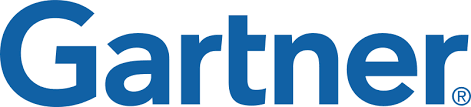 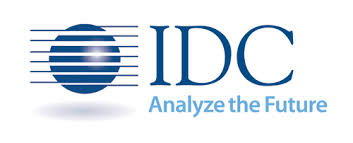 3-тья эра Платформ. Этап инноваций Архитектура платформы определяется новым поколением технологий
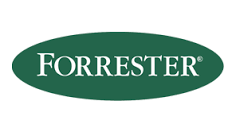 Не вводит специальных терминов, но отмечает, что новые технологии устанавливают новые способы работы с заказчиками, партнерами, сотрудниками и формируют новую платформу для реализации этих способов
От Гибридного Облака к Гибридному ИТРассматривает замещение программно-аппаратных комплексов виртуальными и виртуализацию ЦОД как важнейший метод увеличения гибкости корпоративного ИТ
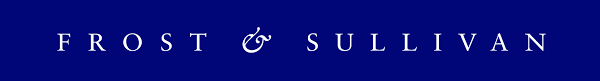 Критическая масса изменений
Традиционные ИТ
ИТ экономики идей
Соотношение цена / производительность
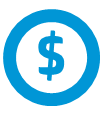 Доход, бренд, опыт работы с клиентами
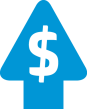 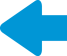 Показатели ценности ИТ для бизнеса
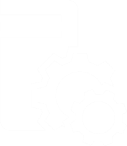 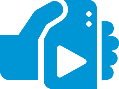 Надежность
Гибкость
Показатели эффективности ИТ
Клиенты, Партнеры, Сотрудники
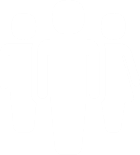 Сотрудники
Краткосрочные инно-вационные проекты
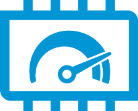 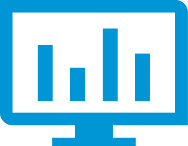 Долгосрочный план
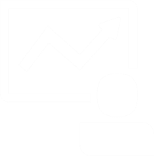 Потребители ИТ
Планирование развития ИТ
Особенность 1: Инфраструктура должна быть конвергентной
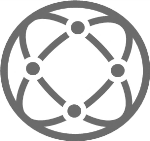 Интернет вещей IoT
Информационная безопасность
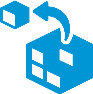 Технология Digital Business
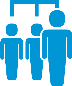 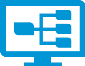 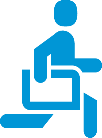 Технологии Больших данных
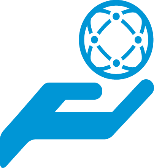 Соц. и профес-сиональные сети
Ресурсы по запросу приложений
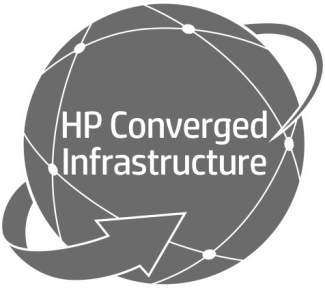 конвергенция технологий
Конвергентная инфраструктура
Традицион-ный ЦОД
Облачныетехнологии
Технология Mobility
Особенность 2: ЦОД должен быть программно-определяемым
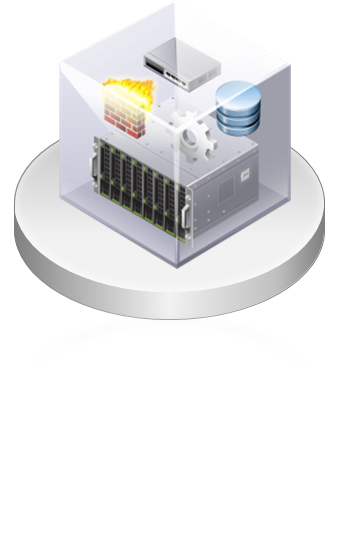 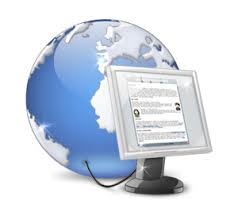 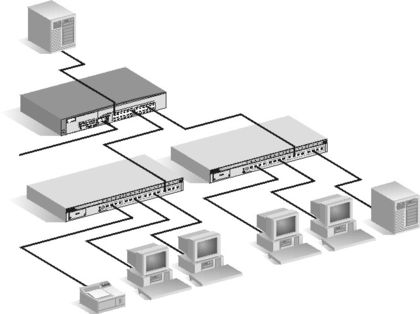 вся ИТ-инфраструктура виртуализована;
вся ИТ-инфраструктура доставляется как сервис;
управление ресурсами ЦОД выполняется программно;
Особенность 3:В основе реализации лежат облачные технологии / концепции
Жизненный цикл сервиса
Доступ к сервису через портал услуг
Управление каталогом сервисов
Исполь-зование
создание
Управление ресурсами
Управление разверты-ванием сервиса
Продукты на базе технологии OpenStack
HP Helion OpenStackopen, extensible architecture
Гибридный ЦОД
Traditional
Private cloud
Managed cloud
Public cloud
Этапы реализации
Общий пул ресурсов для широкого класса задачдостигается прежде всего благодаря разделению логическое и физического представления ресурсов;
Конвергентные платформыиспользование программно-аппаратных комплексов с единой системой управления ресурсами различной природы;
Программно-определяемая инфраструктураобеспечивает переход к к управлению инфраструктурой на базе шаблонов конфигураций, сценариев развертывания; библиотеки типовых решений;
Программно-определяемый сервис приложенийиспользование модульной архитектуры на основе технологии OpenStack  где каждый компонент обменивается с другими компонентами посредством интерфейсов RESTful API;
ИТ, где всё определяется программноиспользование средств координации и интеграции систем от разных производителей в среду OpenStack;
Спасибо за внимание!
Alexander.Starygin@hpe.com
11